МБДОУ детский сад «Оленёнок»

Дистанционное музыкальное занятие 

Средняя группа

(3 неделя, Март)
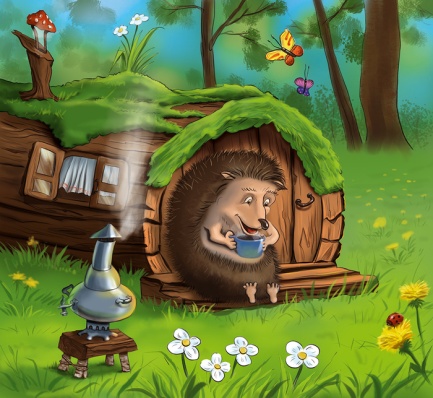 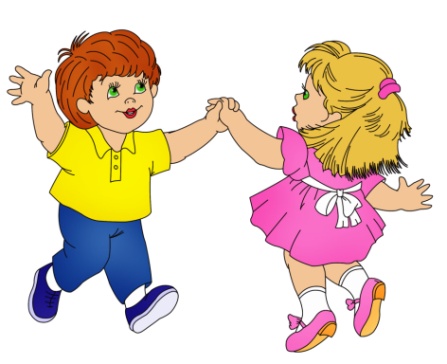 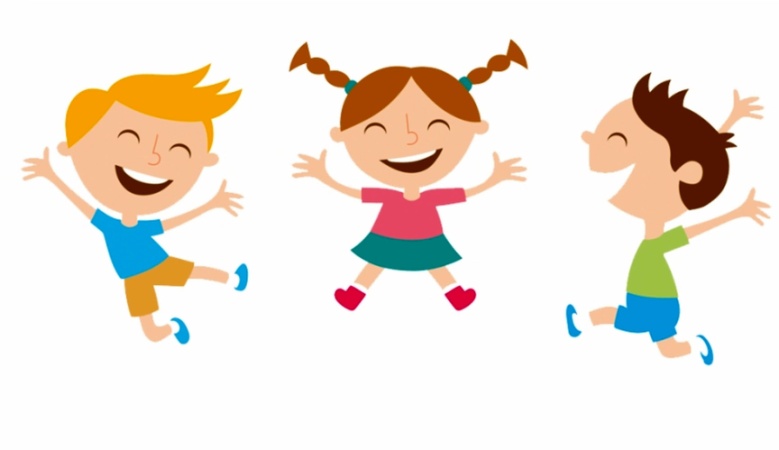 Муз. руководитель: Башкирцева Н.О.
Музыкально-ритмические движения
«Мячики» муз. М. Сатулиной

	Рекомендации для родителей:  
	Дети прыгают как мячики в кругу на двух ногах, руки 	держат на поясе
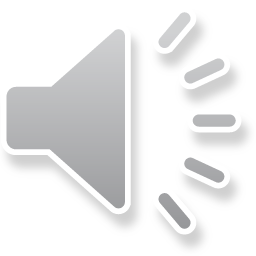 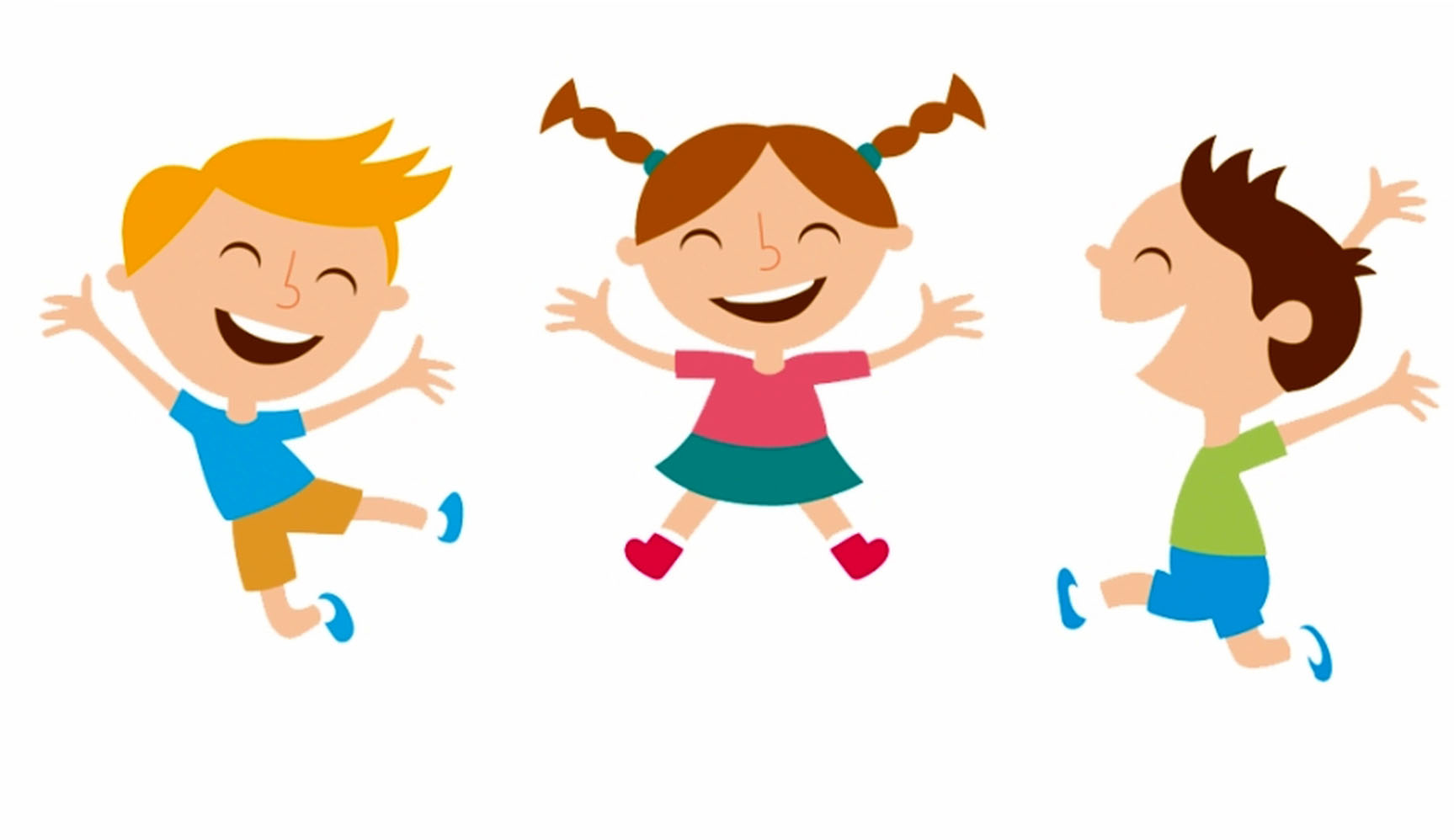 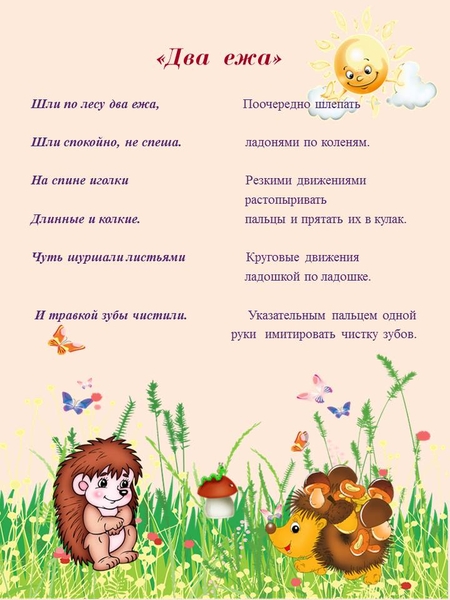 Пальчиковая гимнастика
Слушание
Музыкальное произведение: «Вальс»   музыка А. ГрибоедоваРекомендации для  родителей: 
Вспомните название музыкального произведения. 
Предложить ребёнку  потанцевать (можно вместе кружиться в парах, выполнять плавные махи руками.)
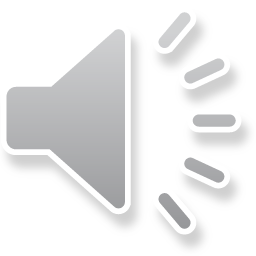 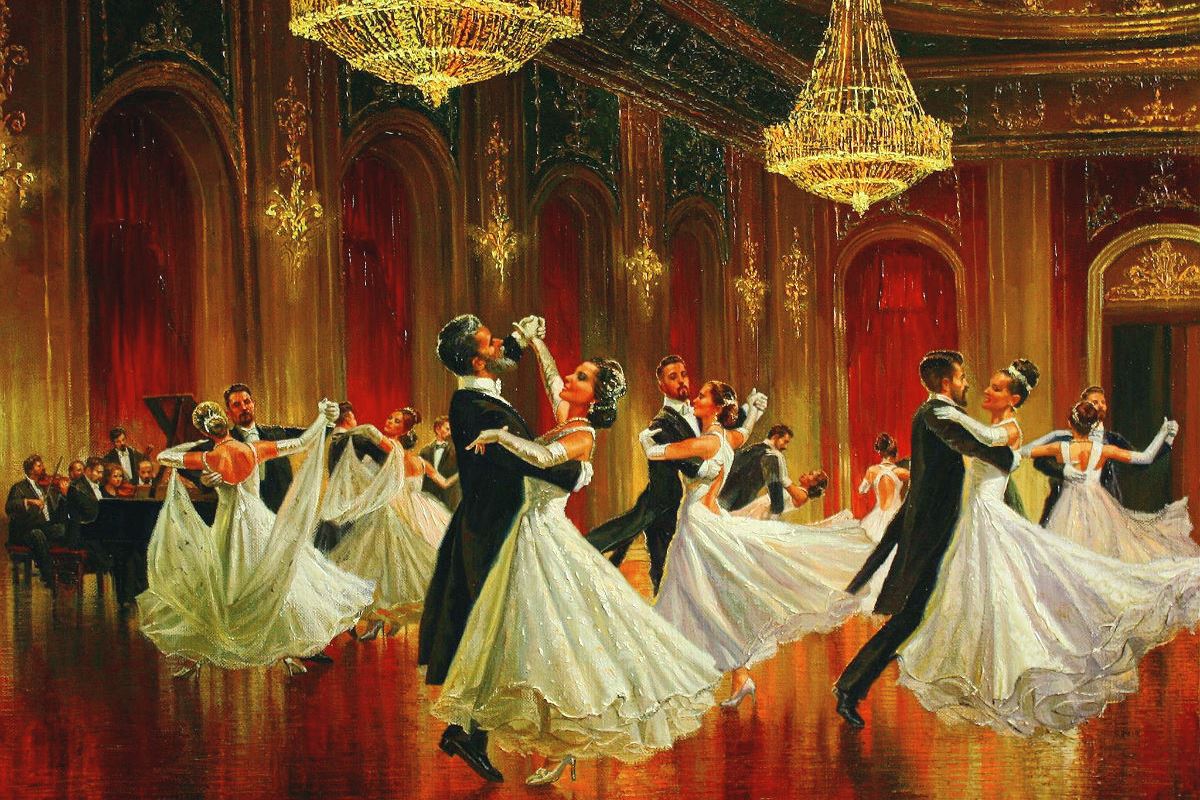 Пение
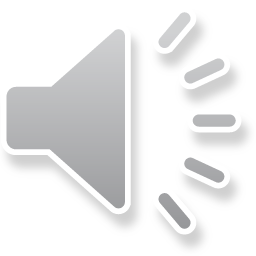 Песня «Новый дом» муз. Р. Бойко
1. Новый дом по чертежуМы построили ЕжуДом с высокою трубойС острой крышей голубой2. Получился славный домЕсть и дверь, и окна в нёмКруглый стол стоит в углуМягкий коврик на полу
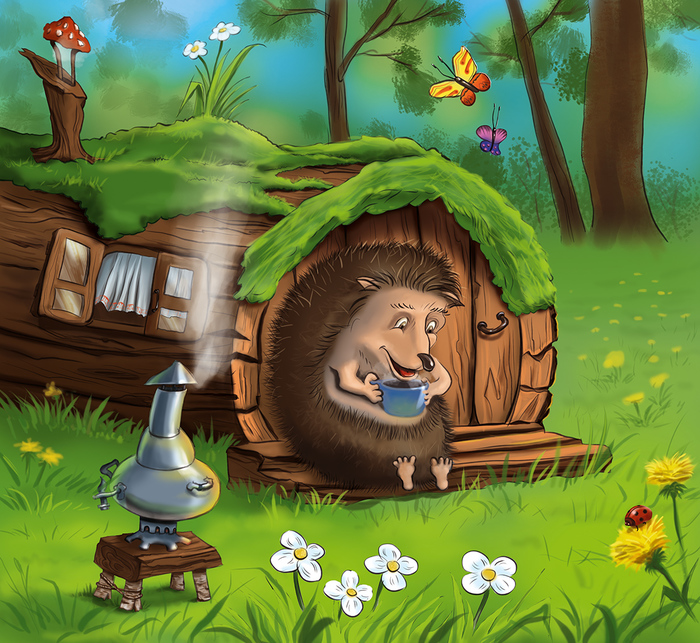 Свободная пляска(Любая весёлая мелодия)
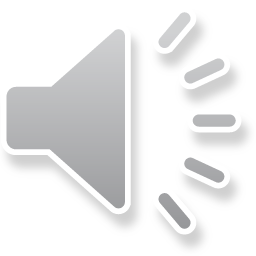 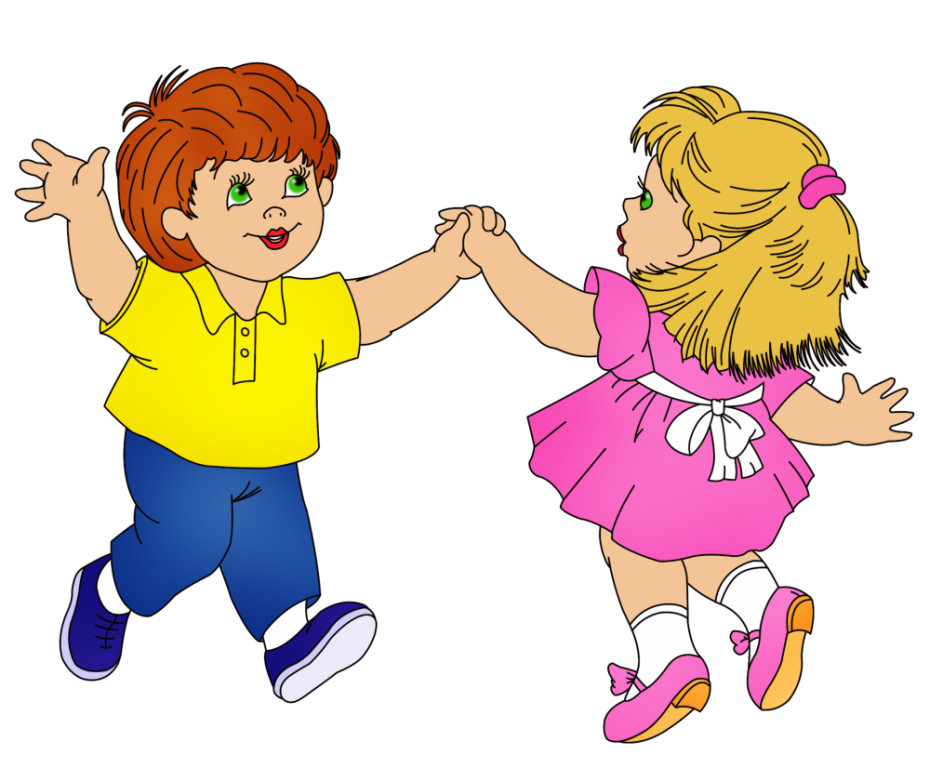 Рекомендации для родителей:
Придумайте  движения  в соответствии с музыкой.